Table 1 Demographic characteristics of and clinical data at baseline for subjects in a study of directly-observed ...
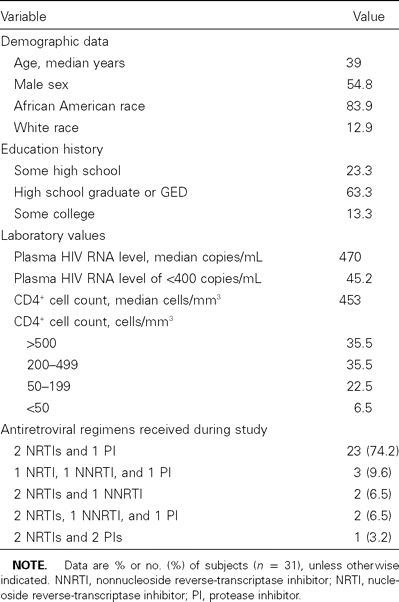 Clin Infect Dis, Volume 36, Issue 12, 15 June 2003, Pages 1572–1576, https://doi.org/10.1086/375076
The content of this slide may be subject to copyright: please see the slide notes for details.
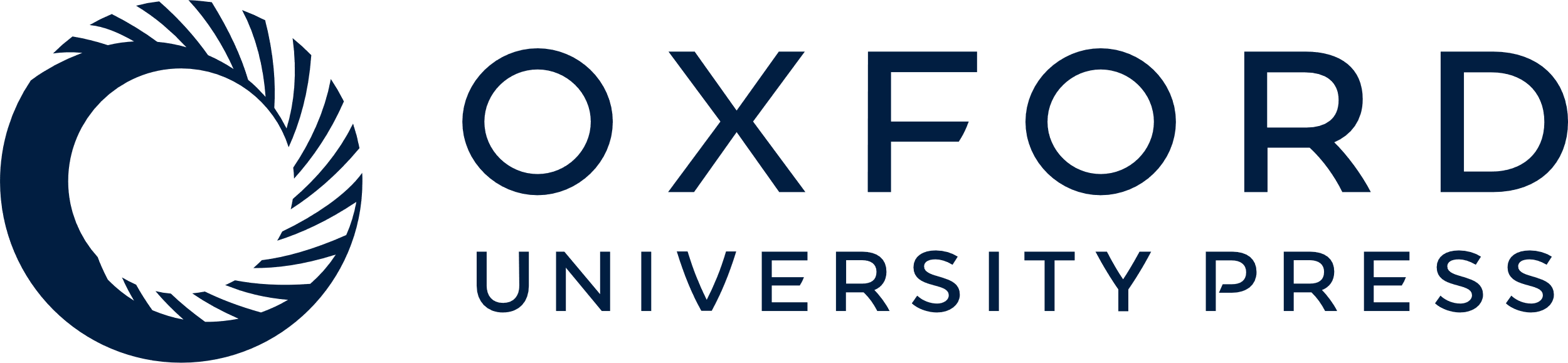 [Speaker Notes: Table 1 Demographic characteristics of and clinical data at baseline for subjects in a study of directly-observed antiretroviral therapy.


Unless provided in the caption above, the following copyright applies to the content of this slide: © 2003 by the Infectious Diseases Society of America]
Table 2 Median adherence to regimens of antiretrovirals administered by directly observed therapy (DOT) or by ...
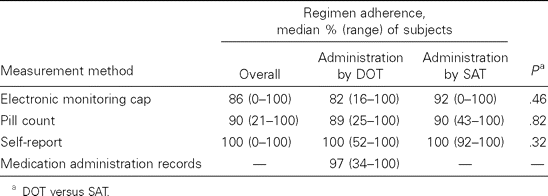 Clin Infect Dis, Volume 36, Issue 12, 15 June 2003, Pages 1572–1576, https://doi.org/10.1086/375076
The content of this slide may be subject to copyright: please see the slide notes for details.
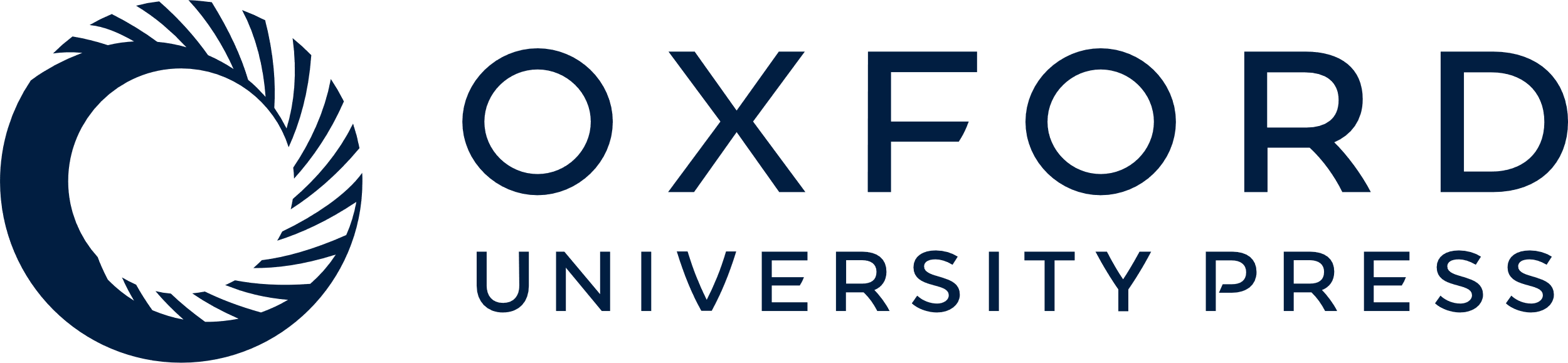 [Speaker Notes: Table 2 Median adherence to regimens of antiretrovirals administered by directly observed therapy (DOT) or by self-administered therapy (SAT).


Unless provided in the caption above, the following copyright applies to the content of this slide: © 2003 by the Infectious Diseases Society of America]